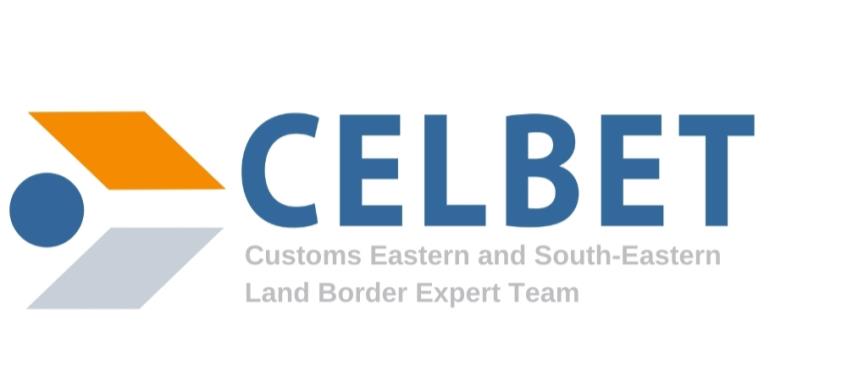 „Other International trainings”
Capt. Jenő Csáki
National Tax and Customs Administration  of Hungary
 Szabolcs-Szatmár-Bereg County Tax and Customs Directorate Border Control Division
Special Anti-Smuggling Unit
csaki.jeno@nav.gov.hu
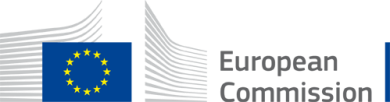 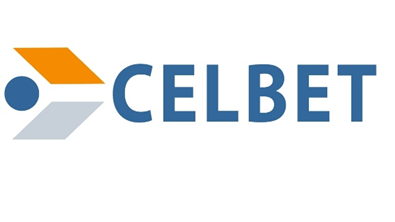 2016 june / october Slovakia, Ziline , OLAF Hercule  Training focused on increasing the effectivness of Customs Control
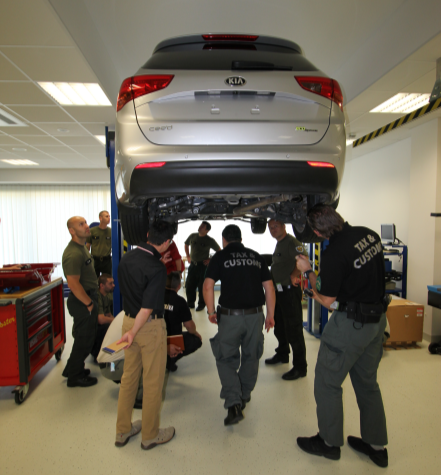 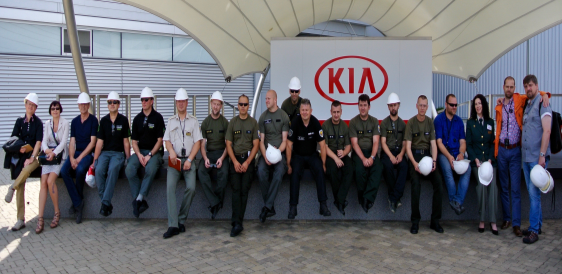 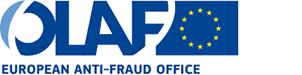 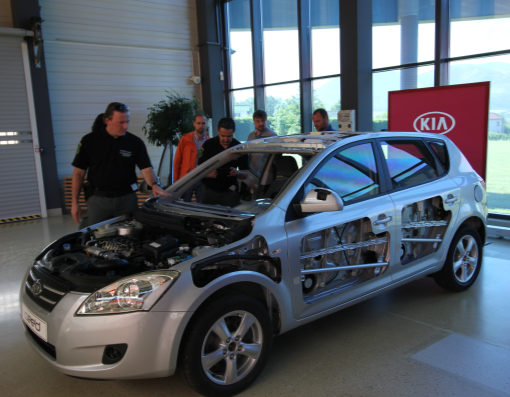 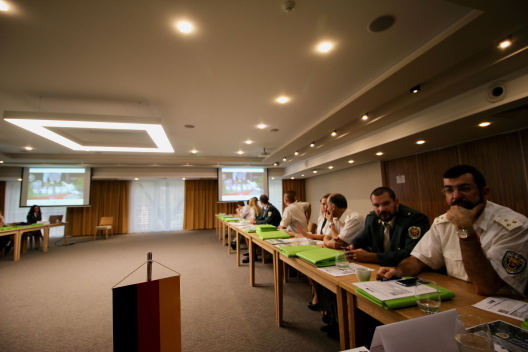 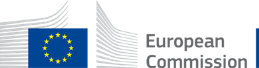 [Speaker Notes: Német cseh spanyol  szlovákokat oktattunk elmélet gyakorlat]
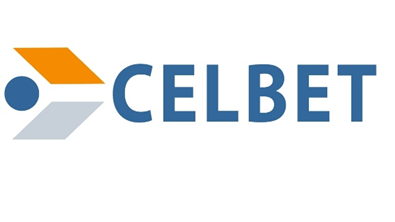 2018/2019 OLAF Hercule III
 Anti-Cigarette Smuggling Staff Exchange Program
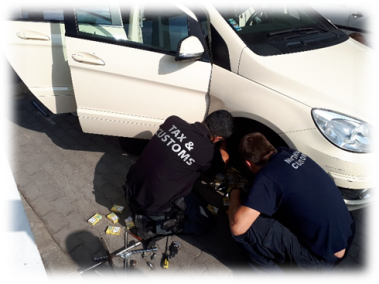 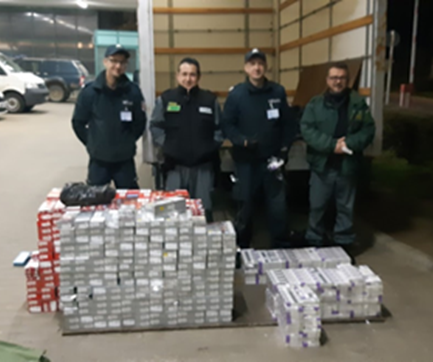 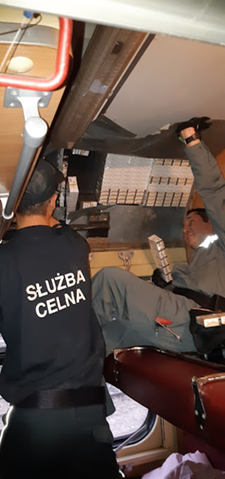 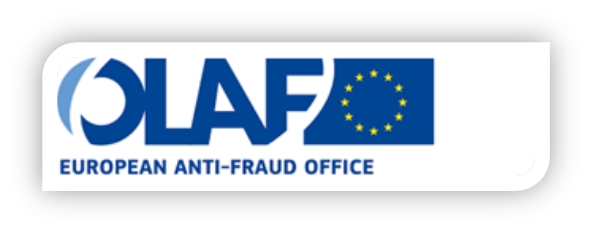 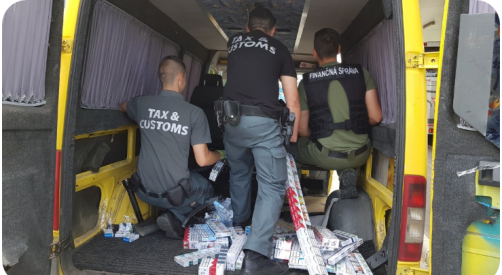 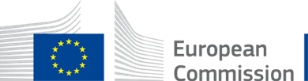 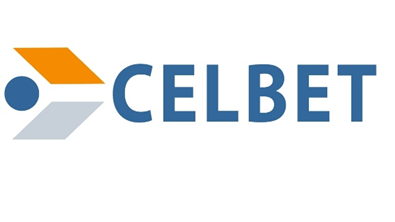 2019 september/2019 november  Slovakia, 
Vysne Nemecé/Mojmirovce , OLAF  
Training focused on X-ray scanner image interpretation and customs comtrol process
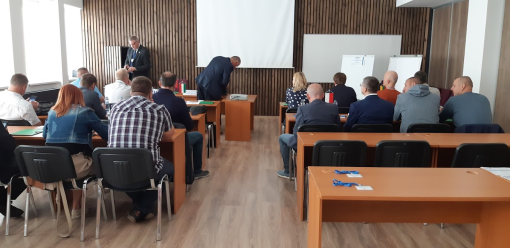 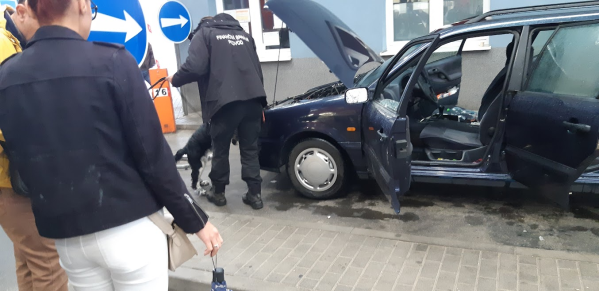 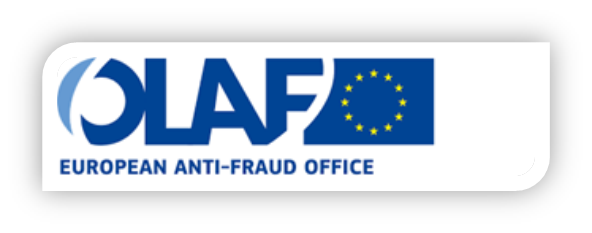 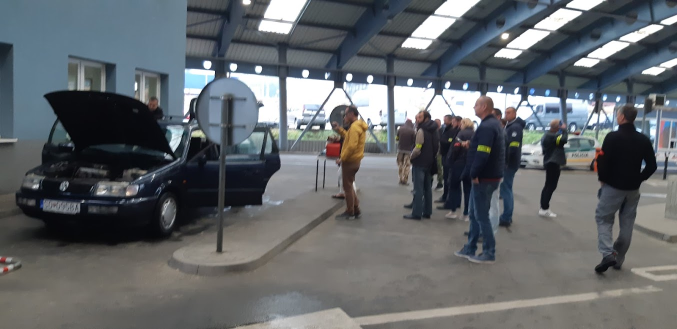 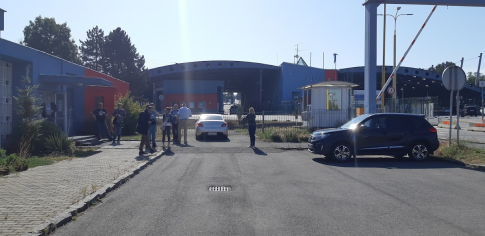 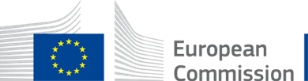 [Speaker Notes: Német cseh spanyol  szlovákokat oktattunk elmélet gyakorlat]
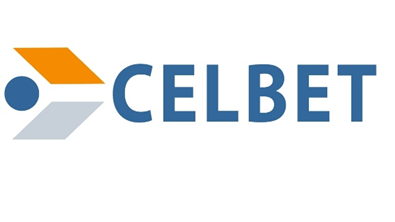 FRONTEX CBCDO trainings /since 2019 
Cross Border Crime Detection Officer Course
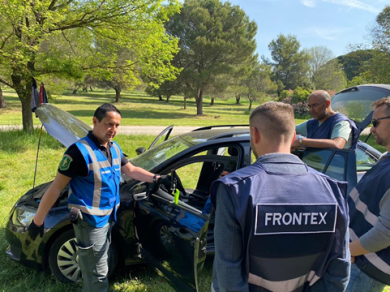 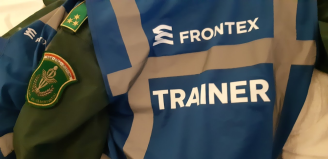 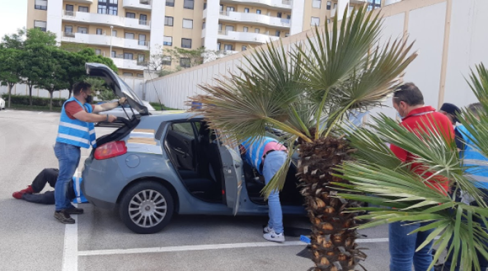 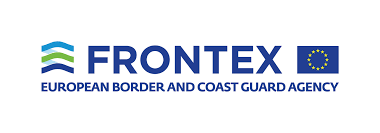 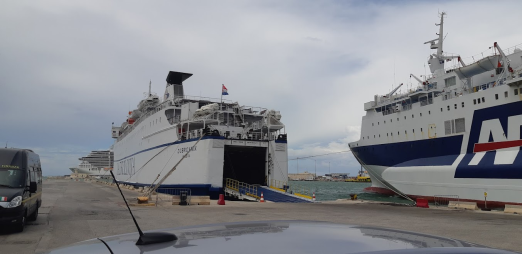 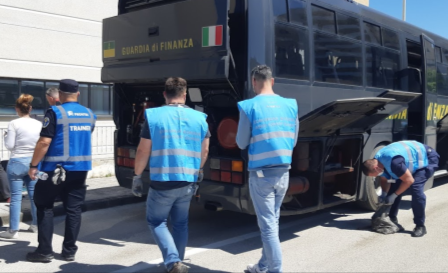 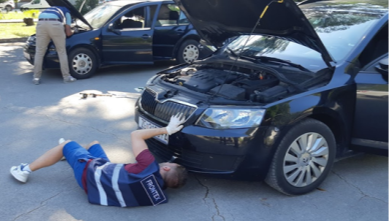 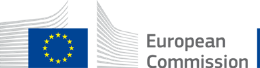 [Speaker Notes: 5 days training 4 time a years]
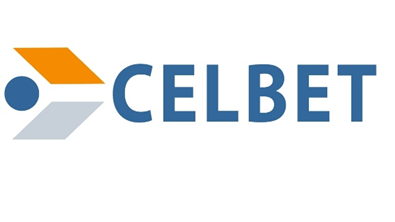 FRONTEX Firearms Detection Course/ since 2021
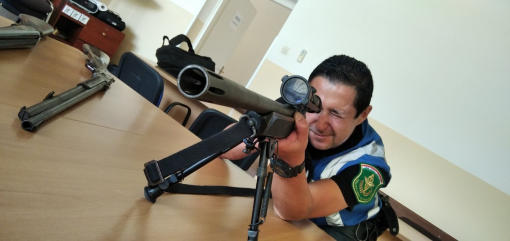 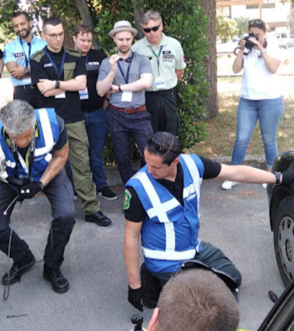 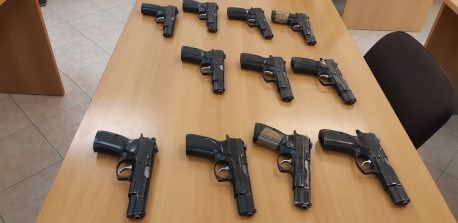 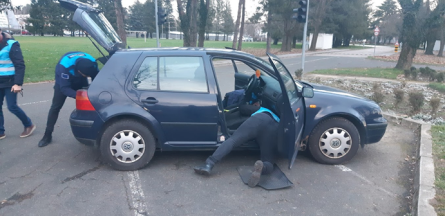 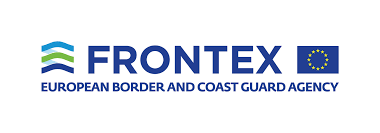 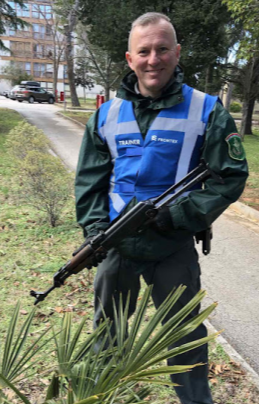 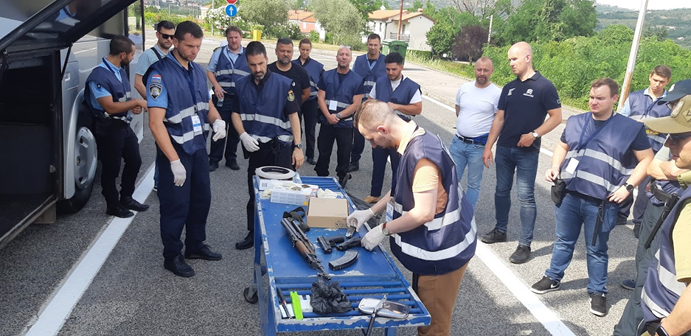 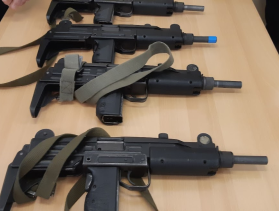 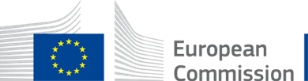 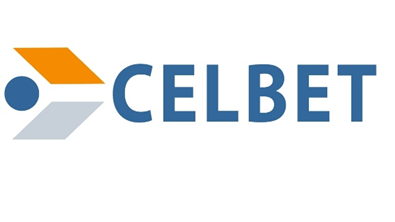 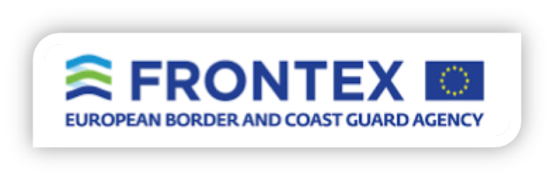 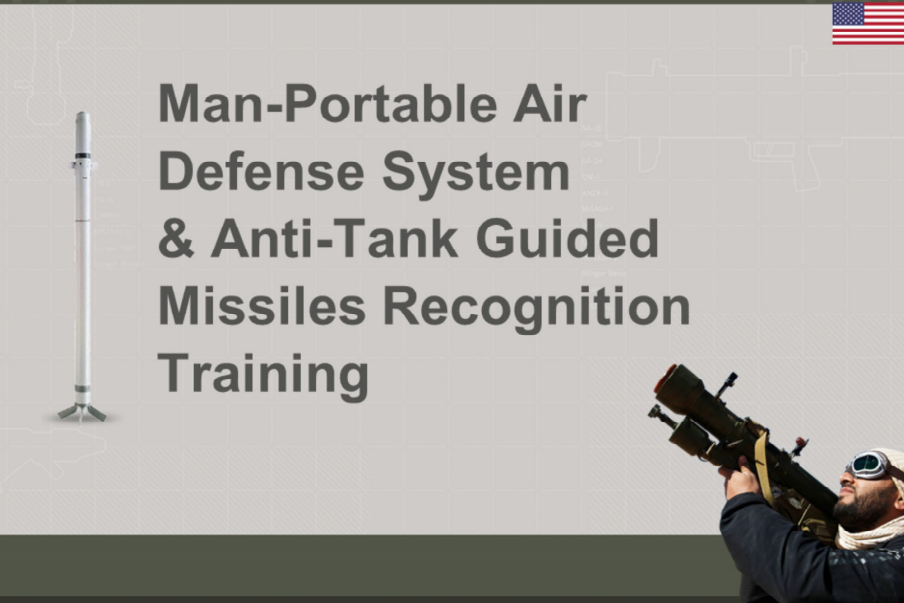 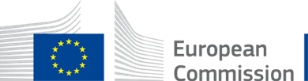 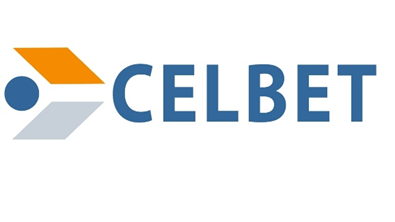 Thank you for your kind attention!
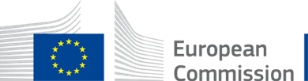